BÀI GIẢNG ĐIỆN TỬChủ đề: Gia đình
Tìm hiểu về 
Gia đình của bé
Giáo viên: Nguyễn Thị Nga
Vận động theo nhạc
( Cả nhà thương nhau)
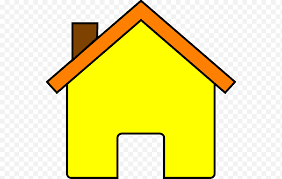 Các bạn hãy kể về các thành viên trong gia đình của mình?
Các thành viên trong gia đình:
Bố
Ông
Mẹ
Bà
Anh
Chị
Em bé
Kể  tên các thành viên trong gia đình? 
Đặc điểm của các thành viên trong gia đình
Công việc của các thành viên trong
 gia đình?
Sở thích của các thành viên trong gia đình?
Gia đình ít con
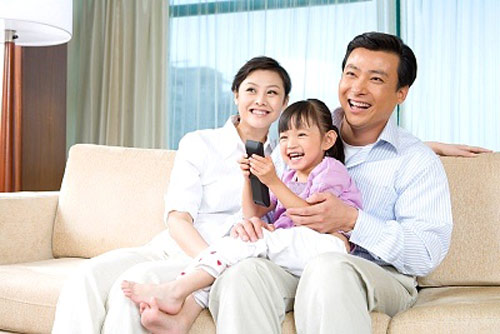 Gia đình đông con
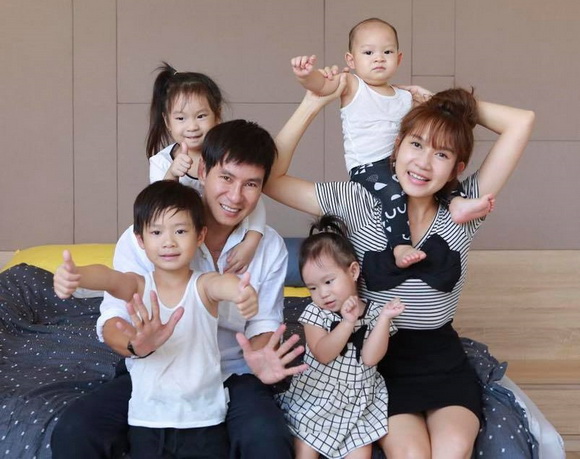 Tình cảm gia đình
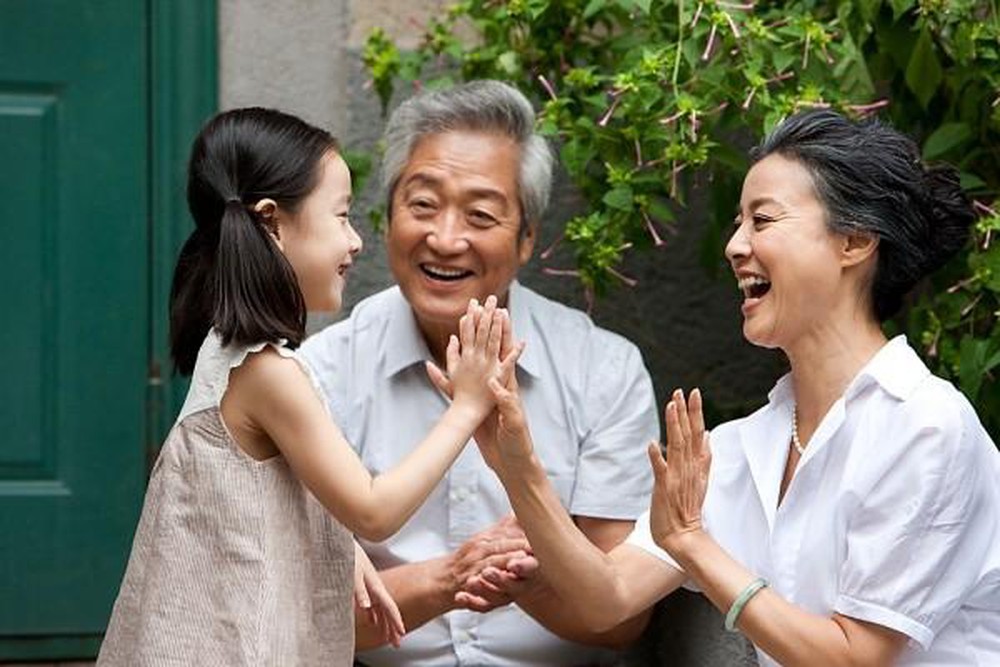 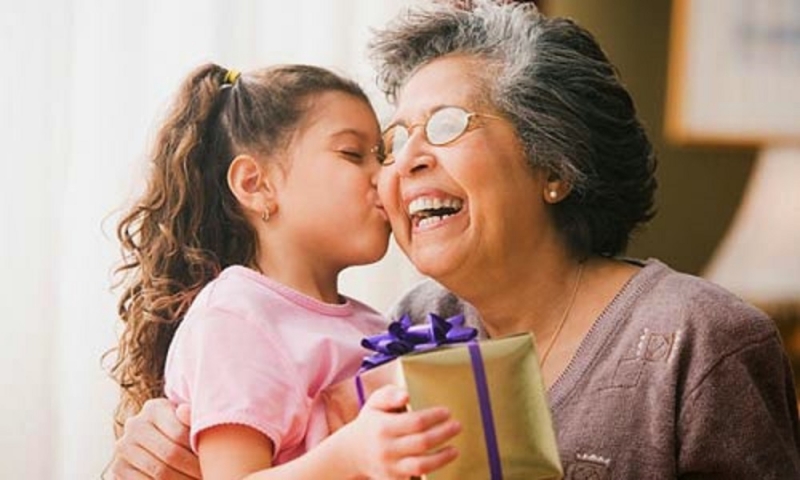 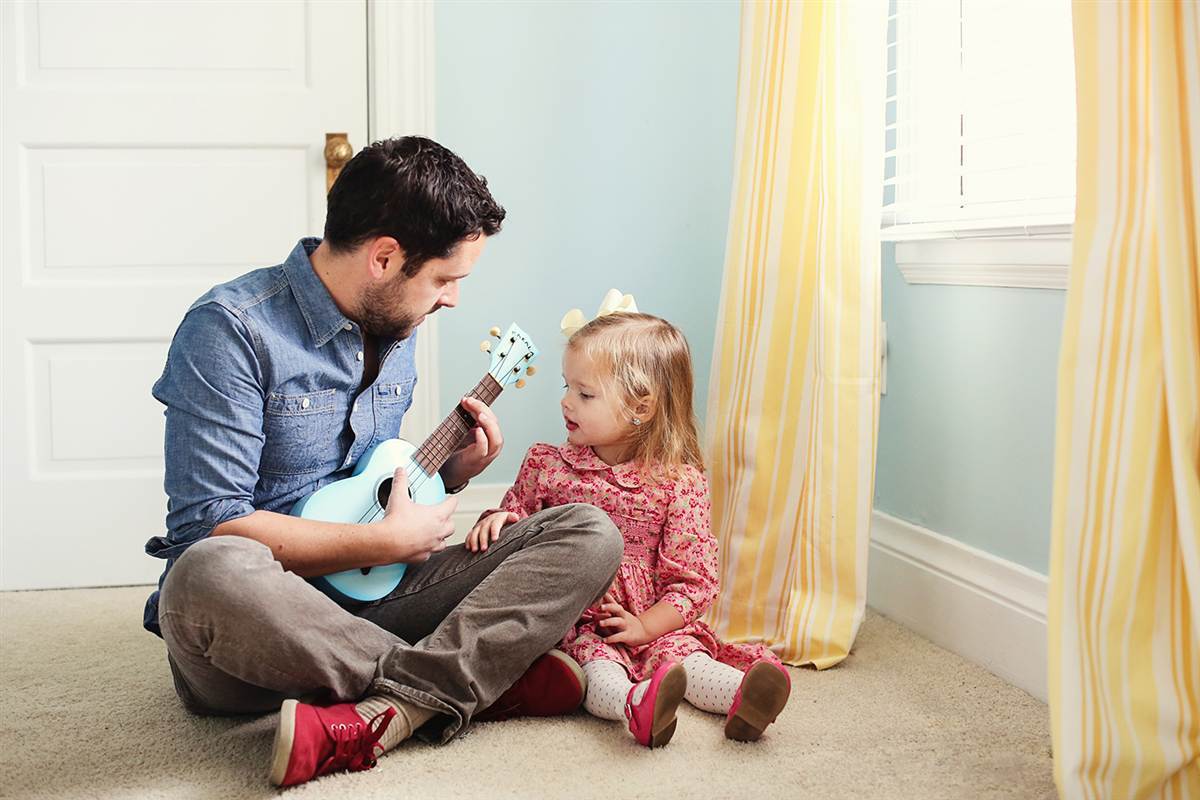